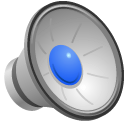 MW
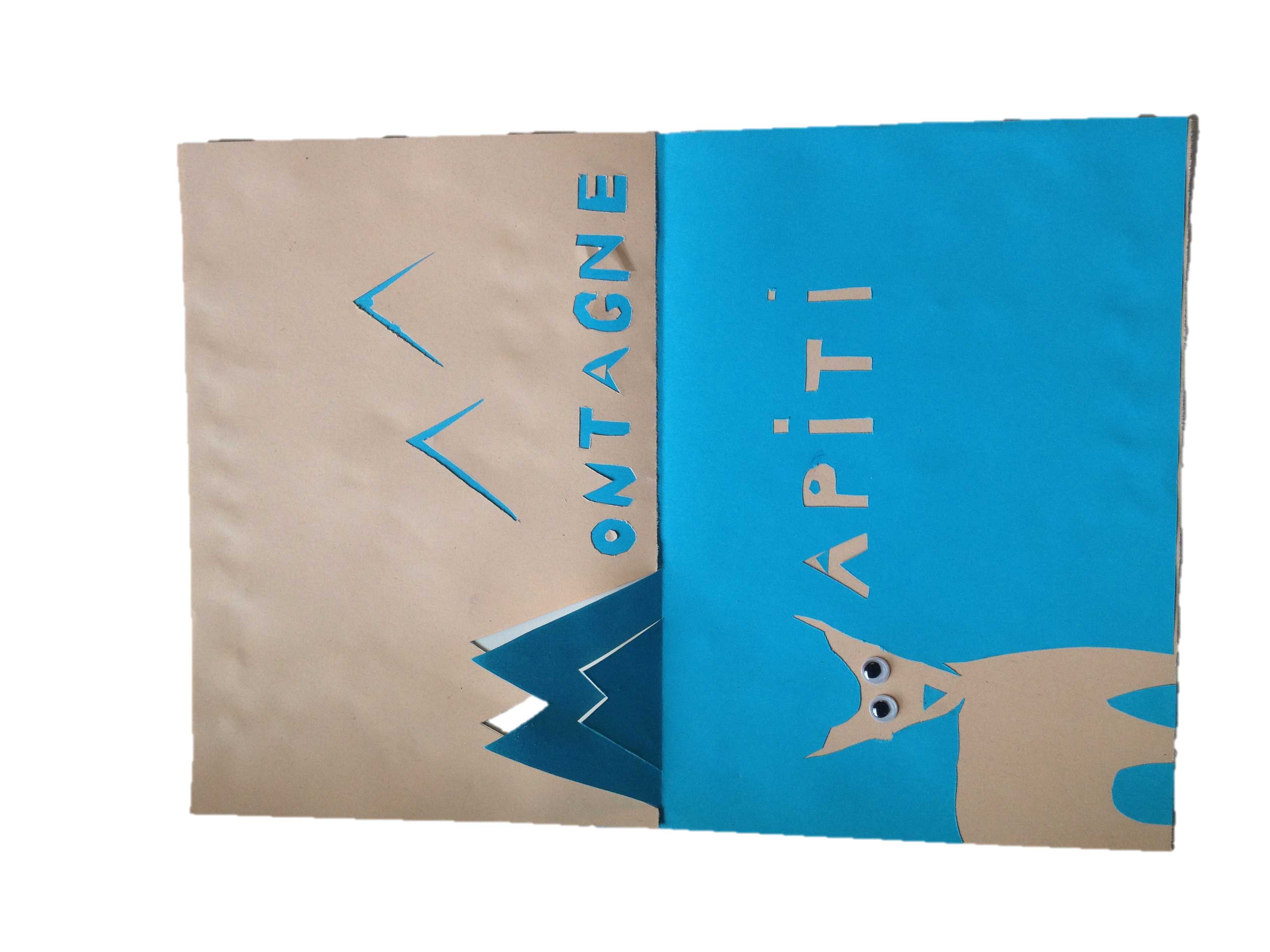 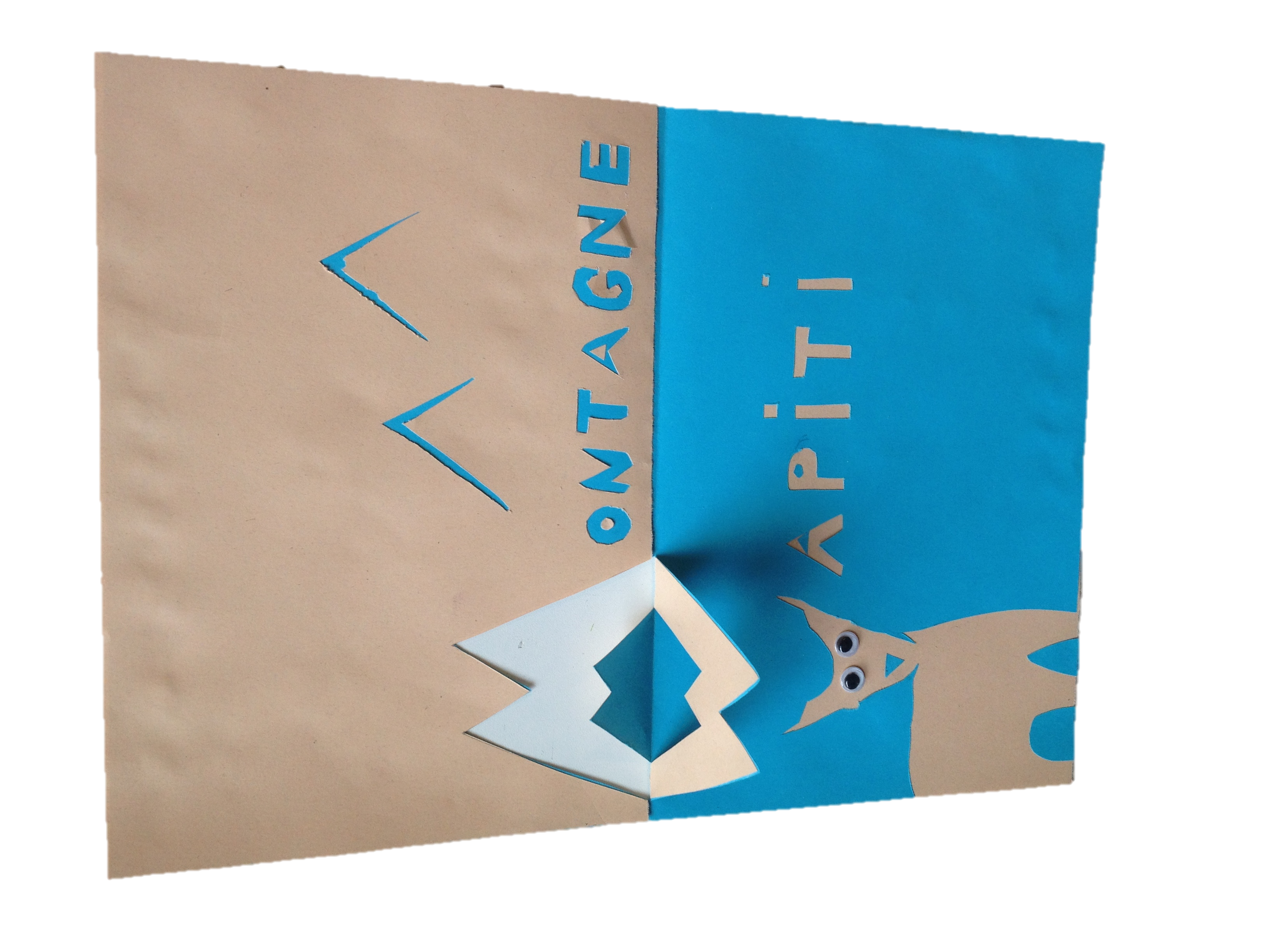 NEZ
ZEN
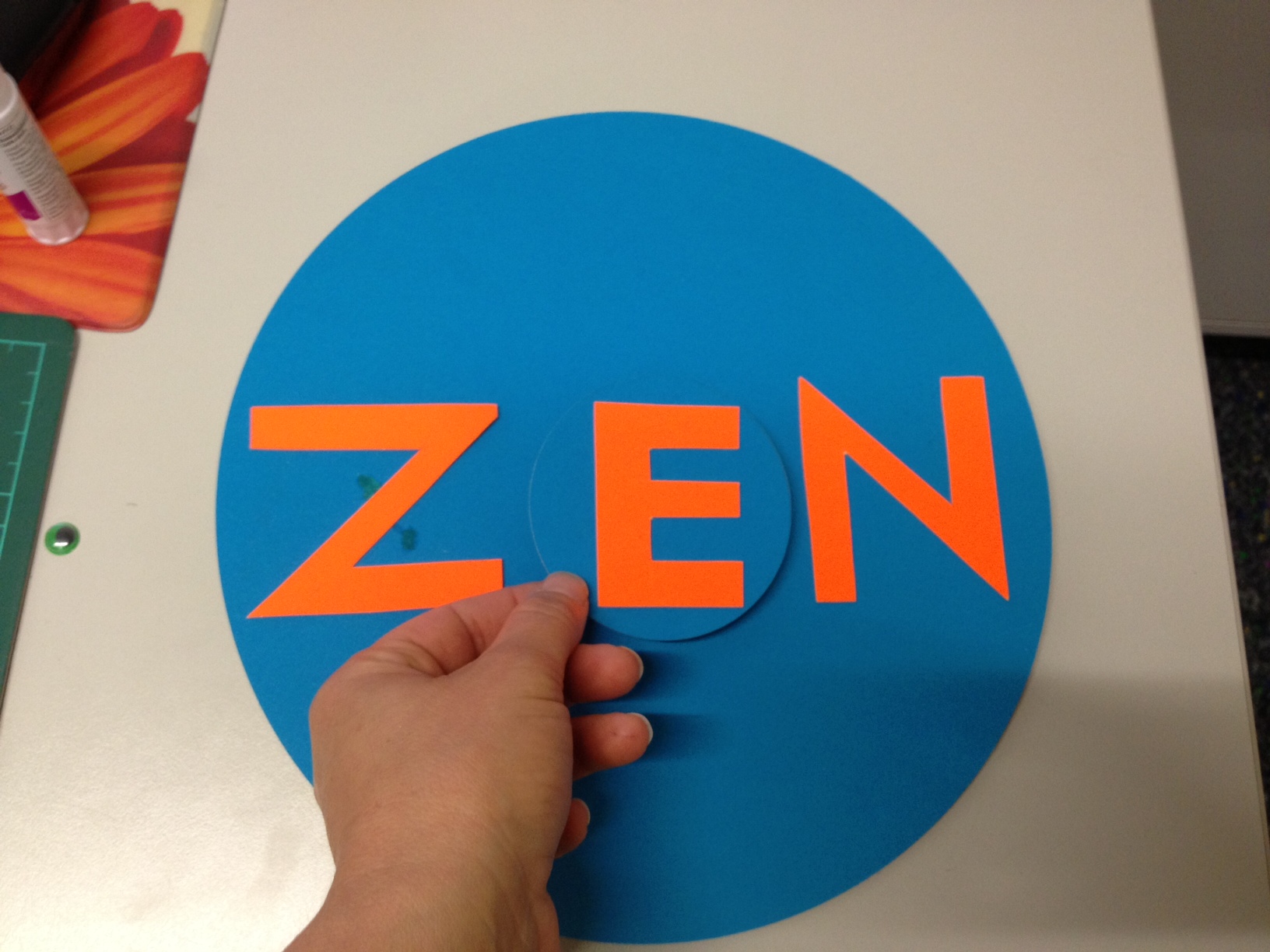 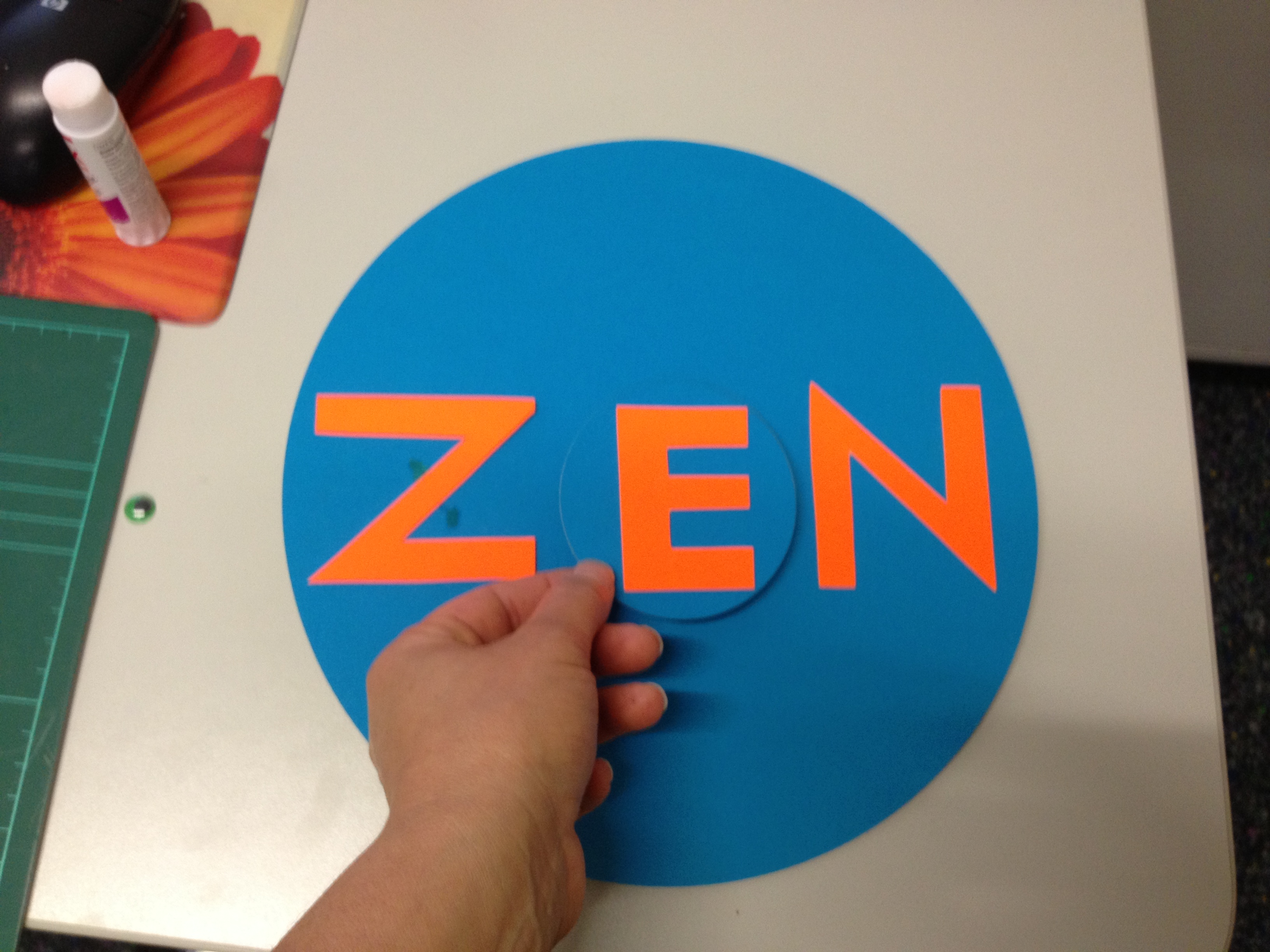 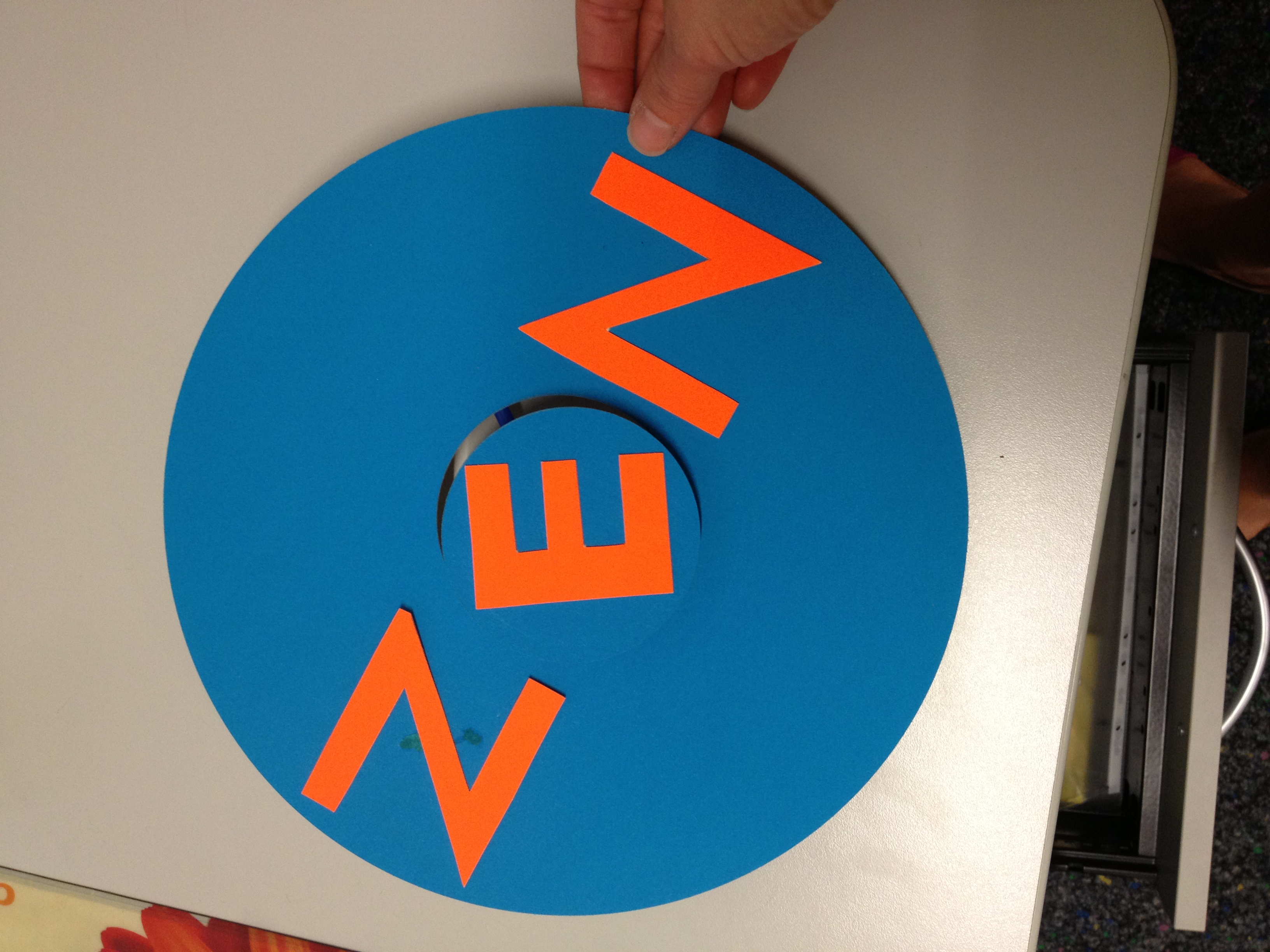 dadapapa
dodobobo
unun
bdpq
bB
CD
pontbout
quoi loup
Poul   et   loup